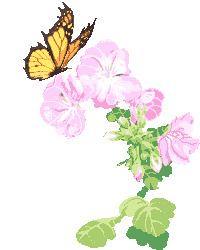 حصَّةُ لُغَةٍ عَرَبِيَّةٍ
الصَّفُّ السَّادِسُ ”1“
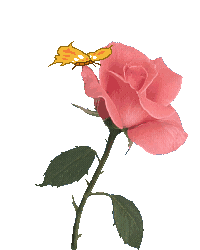 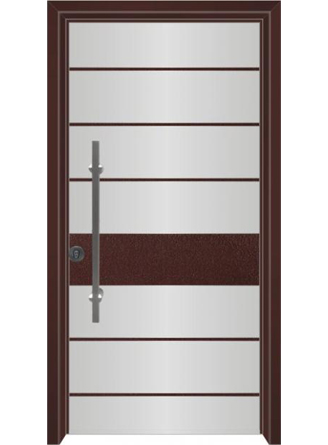 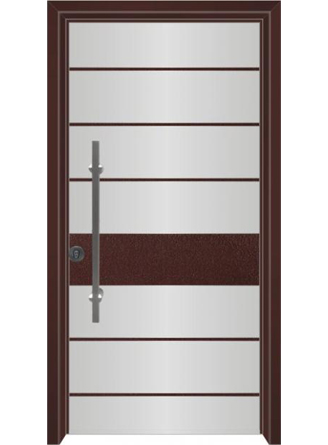 عرض
 النّص
خُطُوَاتُ مَا قَبلَ القِراءَةِ
والكلمات المفتاحية
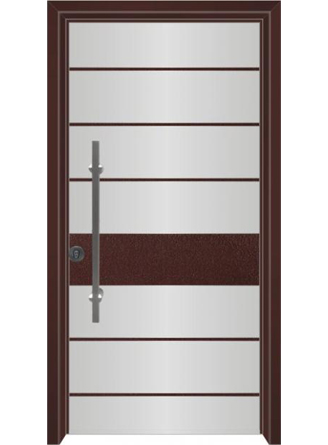 مُنَاقَشّةُ النَّصِّ
خُطُوَاتٌ مَا قَبَلَ القِرَاءَةِ
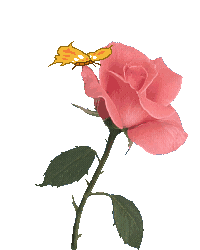 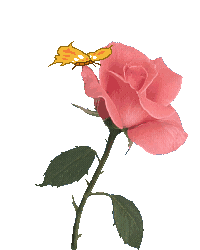 التَّنَبُّؤ بِأحدَاث النَّص عَنْ طَرِيقِ الصَّوَر التَّوضِحِيَّة
إسْتَرَاتِيجِيَّةُ الكَلِمَاتِ المُفْتَاحِيَّة:
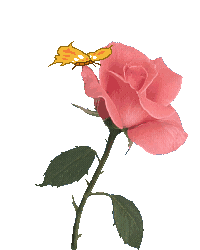 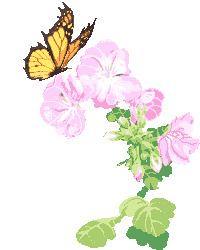 لَدْغَةٌ
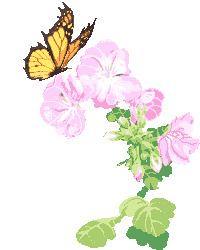 سَامَّةُ
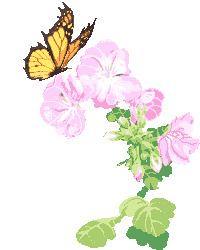 قَاتِلٌ
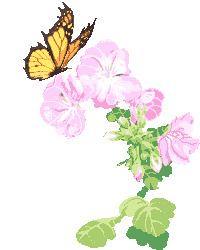 امْتِصَاصُ السُّمِّ
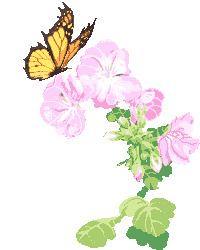 عَلَى الفَوْرِ
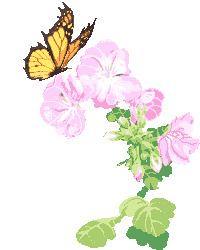 مَفْعُولُ
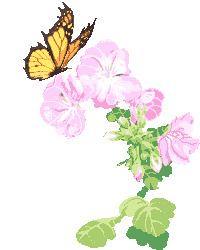 تِرْيَاق
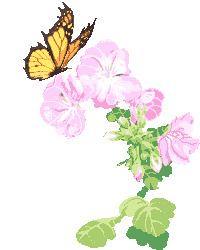 ذُعْرٌ
كَيْفَ تُعَالِجُ لَدْغَةَ الأفْعَى؟
كَيْفَ تُعَالِجُ لَدْغَةَ الأفْعَى؟
يَجِبُ أنْ نَعْلَمَ أوَّلاً أنَّ جَميعَ الأفاعي تَلْدَغُ وَلكنَّهَا لَيْسَتْ جَميعُها سامّةً، وأنَّ لَدْغَةَ الأفْعى السّامّةِ قَدْ لا تَكونُ مِنَ النَّوْع القاتِلِ بالضَّرورةِ ولكِنْ إذا حَصَلَ أنْ أُصيبَ إنسانٌ بِلَدْغَةِ أَفْعَى، فَلَيْسَ الوَقْتُ مُتَّسِعًا لِطَرْحَ الأسْئلَةِ، بَلْ يَجِبُ الإسْراعُ فوْرًا بِنَقلِ المَلْدُوغِ إلى أقرَبِ مُسْتَشْفَى، وإلّا فاسْتِدْعاءُ أَقْرَبِ طبيبٍ مُمْكن. وبِانْتِظارِ النَّقلِ إلى المُسْتَشفَى، أو وُصولِ الطَّبيبِ لِلمَلْدوغِ هُناكَ إسعافاتٌ أَوَّليّةٌ لا بُدَّ مِنْ إجْرائها، 	  تتلَخَّصُ فِي مَا يَلي:
استَنْتِجْ مَوْضُوعَ الفَقَرَةِ التَّالِيَةِ
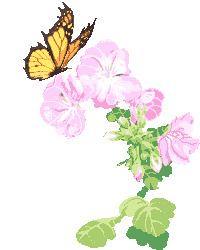 الطرق التي تمكننا من التخلص من اللدغة
أو
العَلامَاتُ وَالأَعْرَاضُ
مِنْ الأَعرَاضِ الشَّائعَةِ الأَهَمّ مِن كُلِّ لَدَغاتِ الأَفَاعِي هِي الخَوْف الشَّديدُ وَالذُّعرُ وَعَدَمُ الاسْتِقرِارِ، والَّذي قد يُسَببِ أعرَاضًا مِثل الغَثَيَاِن وَالقَيءِ والإسْهَاِل وَالدُّوَارِ، وَالإغْمِاءِ، وَعَدَمِ انتِظَامِ دَقَاتِ القلبِ، وَالبَردِ، والبشَرَةِ الطَّريَّة.
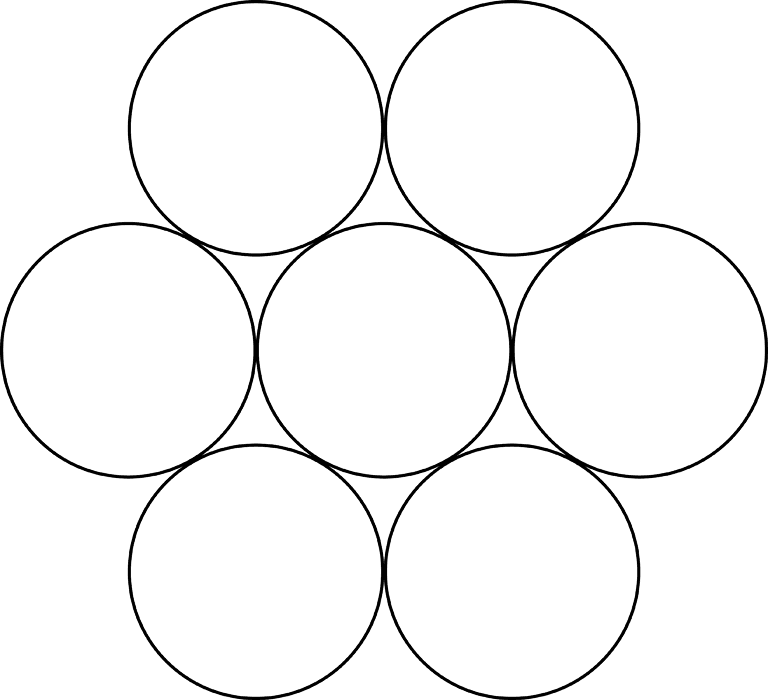 نَوءعُ النّصِّ
العُنْوَانُ المَركَزِيُّ
هوية النّص
هَوِيَّةُ النَّصِّ
مَرَاحِلُ عِلاجِ المَلْدُوغِ
مَرَاحِلُ عِلاجِ المَلْدُوغِ
بِأسَاليبٍ أُخرَى
أهَمُّ الأعْرَاضِ
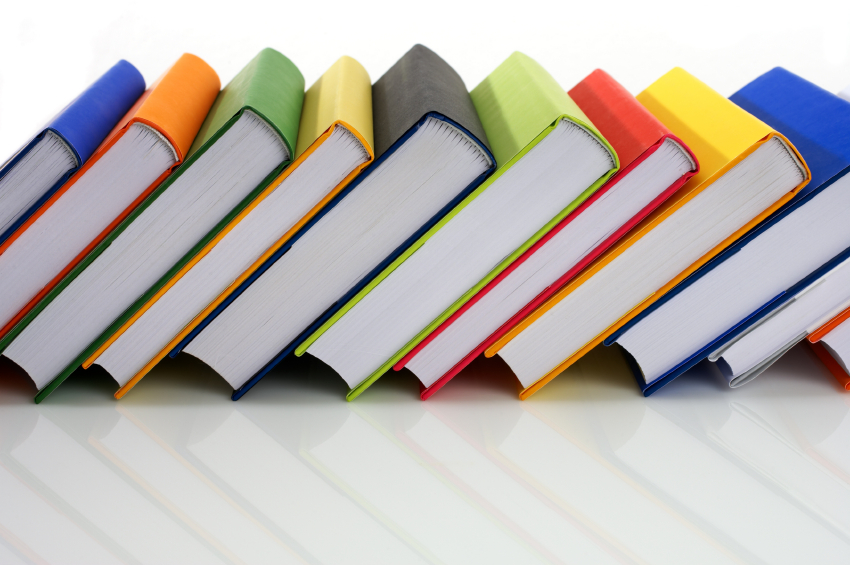 إرْشَادِيّ
كَيْفَ تُعَالِجُ لَدْغَةَ الأفْعَى؟
http://www.youtube.com/watch?v=TRpndsa9dYQ
من اخطر الافاعي في العالم
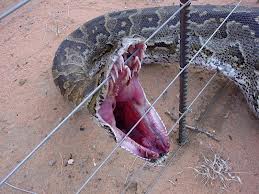 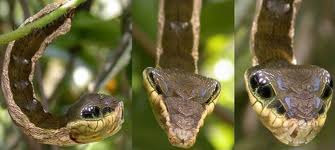 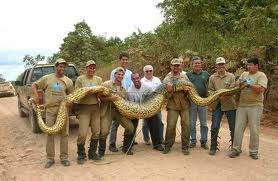 الاسئلة
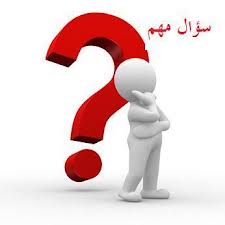 التمرين الاول:

يمكن تصنيف الافاعي في الفقرة الاولى الى ثلاثة اصناف:

طويلة ، قصيرة ، متوسطة
سامة ، متوسطة السمومة ، غير سامة
حمراء ، صفراء ، سوداء
التمرين الثاني:

ما معنى كلمة لدغة؟

 1) قرصة
 2) نوع طعام
 3) اسم انسان
التمرين الثالث:

الى اين ننقل الملدوغ ؟

الى البيت
الى البحر
الى المستشفى
التمرين الرابع:

 ما هي الاخطوة الاولى لعلاج الملدوغ حسب الدرس؟

1)نمدد المصاب على الارض
2) نمدد المصاب في السيارة 
3)نمدد المصاب على مكان مريح
التمرين الخامس:

نطهر مكان اللدغة في؟

الماء والصابون
الزيت والكحول
الماء النظيف والكحول
ماء عكرة وكحول
المرين السادس:

اين نضع الرباط للشخص الملدوغ؟

في المكان الاعلى من اللدغة
بجانب اللدغة
تحت اللدغة
لا نضع رباط لانها تزيد من الوجع
التمرين السابع:

هل ما يفعله بعض الناس جيد بالنسبة لامتصاص السم ؟

جيد . لماذا ؟
غير جيد. لماذا؟
لا اعرف . لماذا؟
التمرين الثامن:

لماذا يفضلون القهوة والشاي للشخص الملدوغ؟

لان الشاي والقهوة يسرعان السم في الدم
لان الشاي والقهوة طعمهما لذيذ
لان الشياي والقهوة تسرع نبضات القلب 
لان الشاي والقهوة تسرع نبضات القلم وجريان السم
التمرين التاسع: 

ماهي المشروبات التي علينا ان نعطيها للملدوغ؟

الكحول ، والشاي ، الكولا
الكحول ، القهوة ، XL
الحليب ،الكحول، الشاي، القهوة 
الشاي ، القهوة ، الحليب
التمرين العاشر :

بماذا يمكننا ان نحقن الملدوغ؟

مصل مضاد للسم
شاي ساخن
انسولين
اكمول
احسنت 
    عملا موفقا
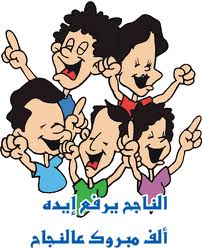 حظا اوفر
اسئلة مناقشة :
سؤال 1) 
ما فائدة الاسعافات الاولية للملدوغ؟

سؤال 2)
ما فائدة الرباط الضاغط للملدوغ؟

سؤال 3) 
قام احد المسعفين بامتصاص مكان اللدغة، هل استفاد الملدوغ من ذلك؟ وضح
السؤال 4)
مسعف اخر اغمي عليه بعد ان امتص مكان اللدغة ، كيف تفسر هذا الاغماء؟

السؤال 5)
لماذا بحسب رايك يجب ان يبقى المسعف راس الملدوغ الى الاسفل؟

السؤال 6)
اذكر ثلاثة انواع من الافاعي التي تعرفها ؟